PHYSIOLOGY OF THE  THYROID GLANDDr.Deepa.G.SAssociate professorDept of Physiology
Thyroid Gland
Only visible endocrine gland since it is located in
  front  of trachea
Largest endocrine gland which weighs about 15-25
  gm
Thyroid secretion stored extracellularly in the
  colloid
Contains 95% Iodine content of our body
Only tissue that can oxidize iodide to iodine
Thyroid stores enough thyroid hormones to
 maintain euthyroid state for about 3 months without
  hormone synthesis
Primary functions of thyroid gland
Secretes T3 and T4 which maintain the level of metabolism in tissues that is optimal for their normal function

Secrets calcitonin that regulates circulating levels of calcium
Thyroid Gland
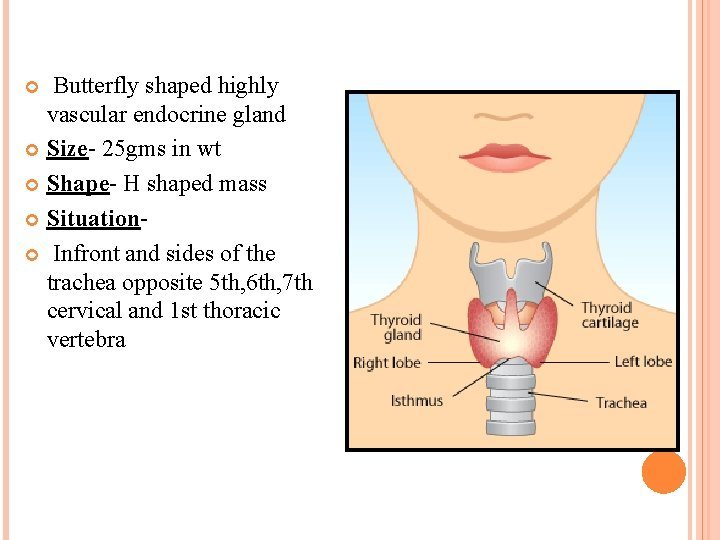 https://slidetodoc.com/thyroid-gland-and-parathyroid-thyroid-gland-introduction-situation/
Thyroid Gland
HISTOLOGY
The lobes of the thyroid  contain many hollow,  spherical structure called  follicles,(3 million) which are the  functional units of the  thyroid gland.

Follicl is surrounded by rich capillay plexus

Interspersed between the  follicles are C cells (parafollicular cells), which  secrete calcitonin.

Each follicle is filled with a  thick sticky substance called  colloid.
HISTOLOGY
The major constituent of colloid is a large  glycoprotein called thyroglobulin.
Unlike other endocrine glands, which secretes their  hormones once they are produced, the thyroid gland  stores considerable amount of the thyroid hormones  in the colloid until they are needed by the body.
Hormones of thyroid gland
The  principal  ones  being
Triiodothyronine (T3) – 9-10%
Thyroxine or tetraiodothyronine (T4)-90%
These hormones regulate the growth and rate  of function of many other systems in the body.
The  thyroid also produces Calcitonin, which  plays a role in calcium homeostasis.
Hormones of thyroid gland
Chemistry
T4 and T3 are iodine-containing derivatives of amino acid tyrosine.
Potency
The potency of  T3 is four times more than that of T4
 Duration of Action
Duration of T4 action is four times more than T3 action. 
This is because T3 has less affinity for plasma proteins and
  combines loosely with them, so that it is released quickly.
T4 has more affinity and strongly binds with plasma proteins, so 
  that it is released slowly.
 Therefore, T3 acts on the target cells immediately and T4 acts
   slowly.
Hormones of thyroid gland
Half-life
Thyroid hormones have long half-life. T4 has a long halflife
of 7 days. Half-life of T3 is varying between 10 and
24 hours.
Rate of Secretion
Thyroxine = 80 to 90 μg/day
Tri-iodothyronine = 4 to 5 μg/day
Reverse T3 = 1 to 2 μg/day.
Plasma Level
Total T3 = 0.12 μg/dL
Total T4 = 8 μg/dL.
SYNTHESIS, STORAGE & SECRETION OF  THYROID HORMONES
Tyrosine and iodine are essential for synthesis of  thyroid hormones.
Both are taken up by the blood from the diet
Iodine is a dietary essential-150mcirogm/day
Hormone synthesis occurs on the thyroglobulin.
SYNTHESIS, STORAGE & SECRETION
Following steps are involved in synthesis, storage and
secretion
Thyroglobulin synthesis
Iodide trapping
Oxidation of iodide
Transport of iodine into follicular cavity
Iodination of tyrosine
Coupling reactions
Thyroglobulin synthesis
https://commons.wikimedia.org/wiki/File:Thyroid_hormone_synthesis.png
Synthesis of thyroid hormones
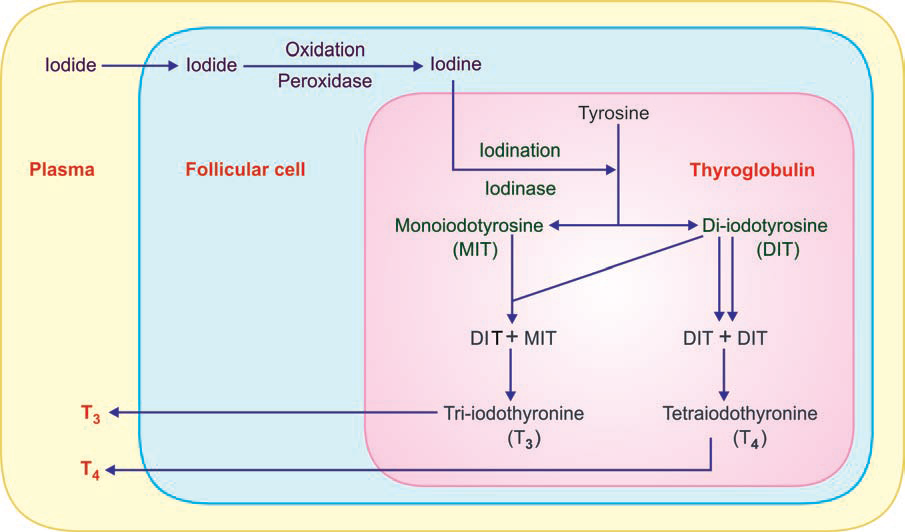 Tyrosine + I = Monoiodotyrosine (MIT)
MIT + I = Di-iodotyrosine (DIT)
DIT + MIT = Tri-iodothyronine (T3)
MIT + DIT = Reverse T3
DIT + DIT = Tetraiodothyronine or Thyroxine (T4)
Storage
After synthesis, the thyroid hormones remain in the
  form of vesicles within thyroglobulin and are stored for
  long period. 
Each thyroglobulin molecule contains 5 or 6 molecules of
  thyroxine. 
There is also an average of 1 tri-iodothyronine molecule
  for every 10 molecules of thyroxine.
It is the only endocrine gland that can store its hormone
  for a long period of about 4 months.
Release of thyroid hormones
https://www.youtube.com/watch?v=nnfpeTURSIU

https://www.youtube.com/watch?v=-lZihhHdFp4
Release of thyroid hormones
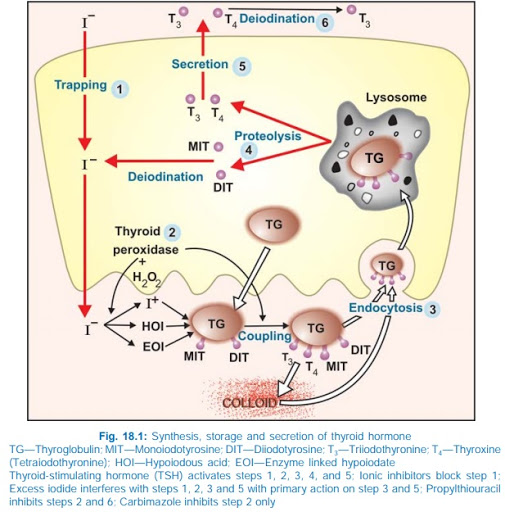 Release of thyroid hormone
Approximately, 90% of the hormones released from  the thyroid gland initially appear in the form of T4.

However, a majority of the T4 that is secreted from  the thyroid gland is subsequently converted to T3.

Small amount of  biologically inactive reverse T3 is formed

T3 is 4times more potent in its biologic form than T4  and is the major hormone that interacts with the  target cells.
TRANSPORT
Both the hormones are highly lipophilic and once in  the blood, immediately bind to proteins:
Thyroid hormone specific protein- thyroxine binding globulin  (70-80%)
Thryroxine binding prealbumn
Albumin
Less than 0.1% of T4	and 1% of T3 are in unbound form.
These free T4 and T3 compounds are biologically  active, and it is these components that produce the  effects of the thyroid hormones on peripheral tissues  and on the pituitary feedback mechanism.
Transport
Total plasma – T4 -8micro g/dl
                           T3 – 0.15 micro g/dl
T4
More bound to TBG 
99.8% bound form,0.02% in free form
2ng/dl in free form
Free form is released  from bound form according to the need
T3 is continously replenished from T4 which act as areservoir
T3
Bound largely to albumin
99.8% in bound form
0.2% free form
T3 is more active than T4 because of the following reasons
More in free form,less tightly bound to plasma proteins
Greater affinity to thyroid receptors
Half lifeis  1-3 days and action is rapid
Easily absorbed
Penetrates into the cells and tissue fluids rapidly
Free and bound form can be measured by radioimmunoassay
Metabolism
Degradation of thyroid hormones occurs in muscles,
liver and kidney.
80% of  T3 and T4  deiodinated to iodotyronines
1/3 of  T4  to T3 by the enzyme deiodinase
Pituitary gland and cerebral cortex have high T3/T4 ratio due to expression of specific deiodinaess
45% of  T4 converted to reverse T3
20% of T3 and T4 undergo conjugation in liver to glucoronides and sulphate excreted in bile and intestine undergo hydrolysis
REGULATION OF THRYOID HORMONE  SECRETION
REGULATION OF THYROID HORMONE  SECRETION
Action on protein metabolism
Protein anabolic –Growth promotion
By Increasing the Translation of RNA.
ii. By Increasing the Transcription of DNA to RNA
iii. By Increasing the Activity of Mitochondria
iv. By Increasing the Activity of Cellular Enzymes
In creaed hormone level can cause catabolism
ACTION ON CARBOHYDRATE METABOLISM
Thyroxine stimulates almost all processes involved in
the metabolism of carbohydrate. 
Thyroxine:
i. Increases the absorption of glucose from GI tract
ii. Enhances the glucose uptake by the cells, by accelerating the transport of glucose through the cell membrane
iii. Increases the breakdown of glycogen into glucose
iv. Accelerates gluconeogenesis.
Both hyperglycemic and hypoglycemic effects
ACTION ON FATMETABOLISM
Mobilization of fat from adipose tissues and fat depots. 
The mobilized fat is converted into free fatty acid and transported by blood.
Decreases blood cholesterol level due to increased synthesis of LDL receptors in the liver
Increase the synthesis breakdown and excretion of cholesterol
Increase release of cholesterol from liver cells to bile and excreted through feces –reduction in cholesterol
ACTION ON FAT METABOLISM
Thyroxine specifically decreases the cholesterol, phospholipids and triglyceride levels in
plasma. 
So, in hyposecretion of thyroxine, the cholesterol
level in plasma increases, resulting in atherosclerosis
ACTION ON VITAMIN METABOLISM
Hepatic conversion of beta carotene to Vit.A ,vit.A to
  retinine

Absorption of B-compel.x group of vitamins especially
  B12
Functions
Fluid and electrolyte metabolism

Distribution of fluid uniformly

Mucoploysaccharide metabolism

 Hypothyroidism-Myxoedema
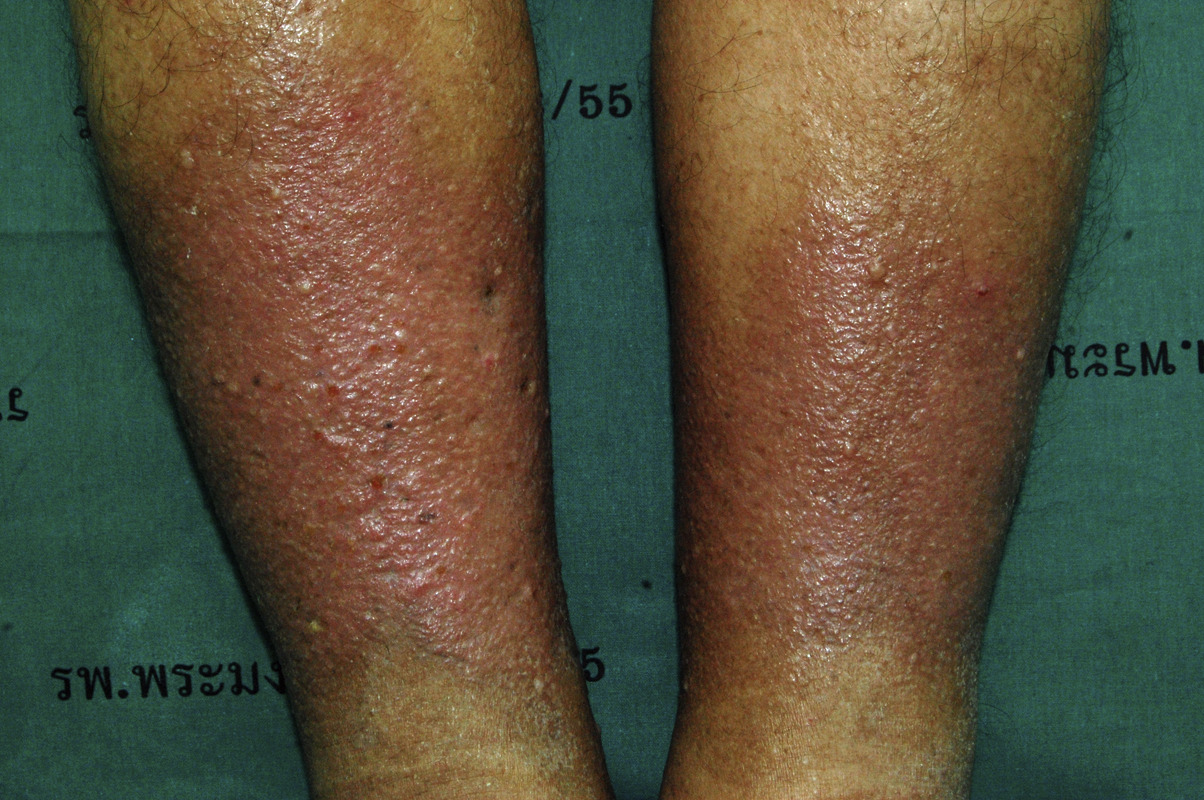 PHYSIOLOGICAL EFFECTS OF THYROID  HORMONES
Growth and the nervous system
Effect on growth is manifested mainly in growing  children
Thyroid hormone stimulates GH secretion and promotes GH effects
Lack of thyroid hormone → growth retardation but can be reversed
by thyroid replacement therapy
Unlike excess GH, excess thyroid hormone does not produce  excessive growth
Growth and differentiation
Brain
Important in promoting growth and development of the  brain during fetal and postnatal life
Thyroid hormone deficiency → mental retardation if therapy is not  administered days or weeks after birth
Myelination
Arborization 
Synaptic development
Bones
Ossification of cartilage and bone growth
Differentiation of tissues during development
On cardiovascular system
↑ heart rate and force of contraction → ↑ CO
↑ the heart’s responsiveness to circulating 
    catecholamines  (permissive action above)
In response to the vasodialator metabolites and heat load → peripheral vasodilation to eliminate  generation of extra heat
Systloic pressure increase and diastoilc pressure decreases,pulse pressure increases
ACTION ON RESPIRATION
Thyroxine increases the rate and force of
 respiration indirectly. 
The increased metabolic rate (caused by  
  thyroxine) increases the demand for oxygen and
  formation of excess carbon dioxide. 
These two factors stimulate the respiratory
  centers to increase the rate and force of  respiration
ACTION ON GASTROINTESTINAL TRACT
Generally, thyroxine increases the appetite and
 food intake. 
It also increases the secretions and movements 
  of GI tract. 
So, hypersecretion of thyroxine causes diarrhea
  and the lack of thyroxine causes constipation
Skeletal muscle
Essential for the normal activity of skeletal muscles.
 Slight increase in thyroxine level – muscle work with more vigor
Hypersecretion of thyroxine causes weakness of the muscles due to
catabolism of proteins. 
This condition is called thyrotoxic myopathy. The muscles relax very slowly after the contraction. 
Hyperthyroidism also causes fine muscular tremor. 
Tremor occurs at the frequency of 10 to 15 times per second. 
It is due to the thyroxine-induced excess neuronal activity, which controls the muscle. 
The lack of thyroxine makes the muscles more sluggish.
PHYSIOLOGICAL EFFECTS OF THYROID  HORMONES
Sympathomimetic effect
Sympathomimetic: any action similar to one produced by the sympathetic nervous system
Thyroid hormone ↑ target cell responsiveness to catecholamines  (SNS and adrenal)
Thyroid hormones are permissive → ↑ production of specific catecholamine target cell receptors
ACTION ON BODY WEIGHT
Essential for maintaining the body weight.

 ACTION ON BLOOD

Accelerates erythropoietic activity and increases blood volume. 

It is one of the important general factors necessary for erythropoiesis.
 
Polycythemia is common in hyperthyroidism.
ACTION ON SLEEP
Normal thyroxine level is necessary to maintain
  normal sleep pattern.
Hypersecretion of thyroxine causes excessive
  stimulation of the muscles and central nervous
  system. 
So, the person feels tired, exhausted and feels like
  sleeping.
But, the person cannot sleep because of th
  stimulatory effect of thyroxine on neurons.
On the other hand, hyposecretion of thyroxine
  causes somnolence.
ACTION ON SEXUAL FUNCTION
Normal thyroxine level is essential for normal sexual function.
ACTION ON OTHER ENDOCRINE GLANDS
Because of its metabolic effects, thyroxine increases the demand for secretion by other endocrine glands
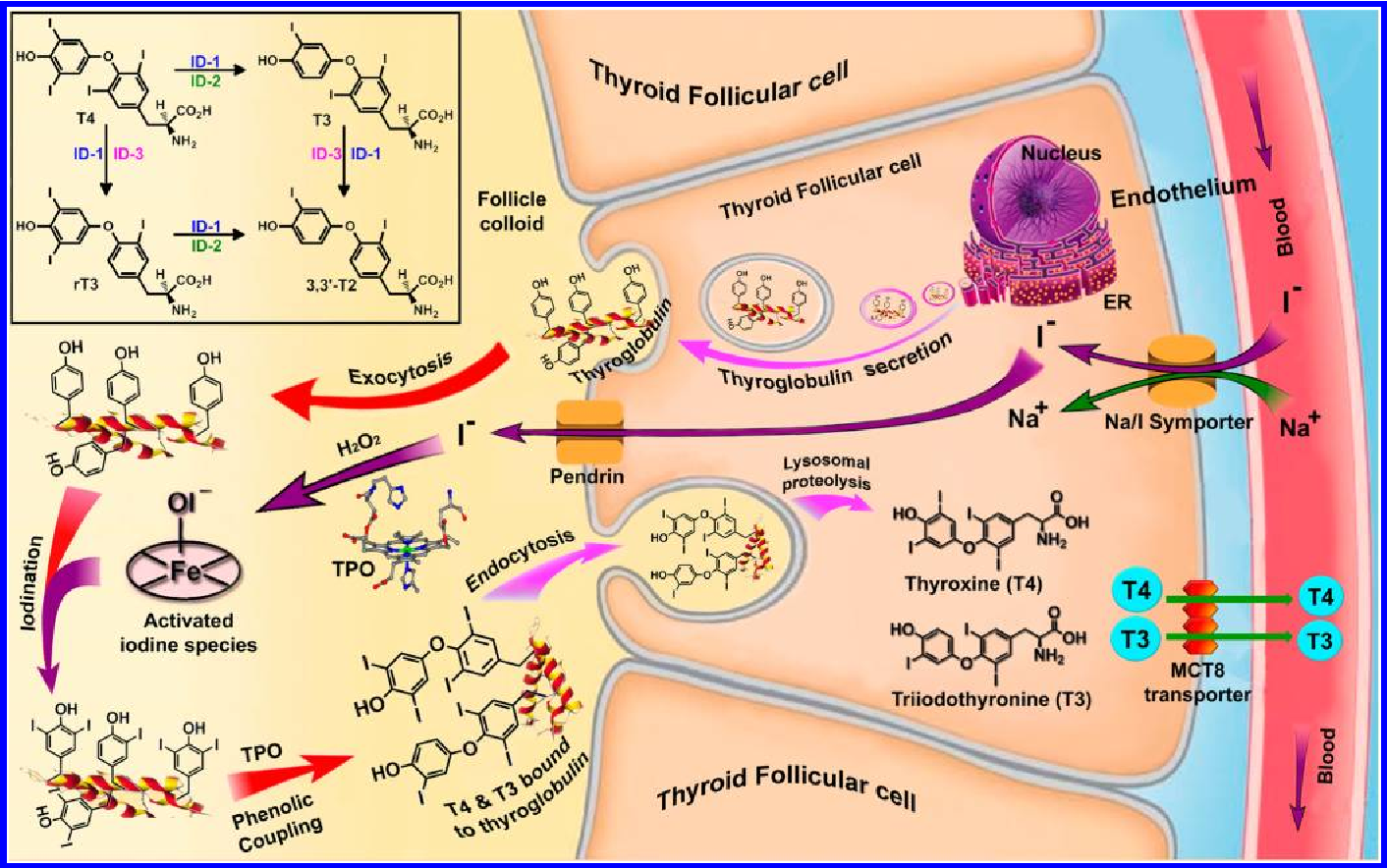 Mode of action of thyroid hormones
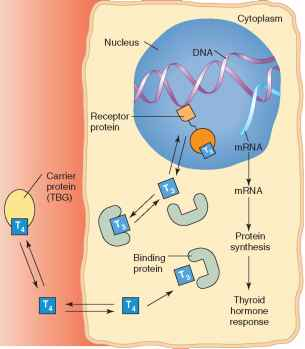 Regulation of secretion of thyroid hormones
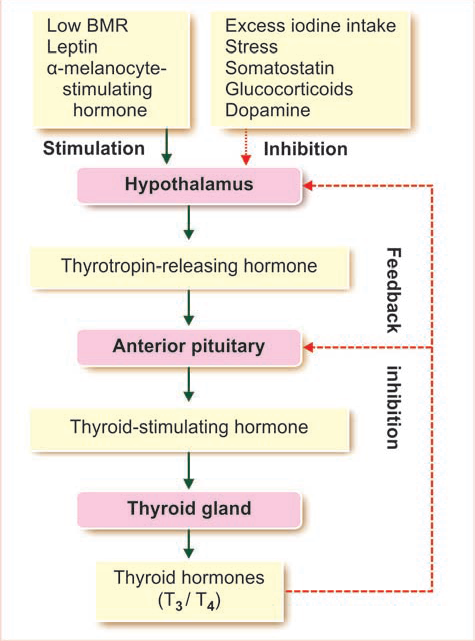 Regulation of secretion of thyroid hormones
ROLE OF IODIDE
Important factor regulating the synthesis of thyroid
  hormones. 
Moderate level of iodine - the blood level of thyroid
  hormones is normal. 
High iodine level more than 2 mgl - suppression of hormone synthesis. (affects organifiaction)
Enzymes necessary for synthesis of thyroid
  hormones are inhibited by iodide itself.
This effect of iodide is called Wolff-Chaikoff effect.
DISEASES OF THE THYROID GLAND
Thyroid hormones can be either deficient or excessive
– hypothyroidism or hyperthyroidism.
Hyperthyrodism
Cause:
Grave’s disease
Thyroid  solitray toxic adenoma and toxisc multinodular goiter
Pituitary tumor 
Iatrogenic
HYPERTHYROIDISM
Most common cause –  Grave’s disease

Autoimmune disease where  thyroid-stimulating  immunoglobulin (TSI)  is produced  erroneously

Is not subject to the  negative feedback  mechanism
HYPERTHYROIDISM
Symptoms:
BMR is ↑, more heat is produced → ↑body temperature
Skin is hot and flushed
 Increased sweating due to vasodilatation
 Increased glucose production in the liver, rapid
  absorption of glucose through the intestines, and
  increased insulin resistance
Decreased body weight due to fat mobilization
Muscular weakness because of excess protein
   catabolism and fat stores, decreased serumcholesterol
HYPERTHYROIDISM
Appetite  increase  but weight falls
Movements of digestive tracts are ↑ → diarrhea
Heart and respiratory rates ↑
↑ BP  and  P ulse      r ate
A fine muscular tremor and nervousness are marked.
Person becomes excitable, irritable and apprehensive
Weakness of proximal muscles  due to increased  breakdown of muscle protein
Menstrual abnormalities like oligomenorrhea or amenorrhea occur
Symptoms:
Exophthalmos →  complex water-retaining  carbohydrate are deposited  behind the eye → fluid  retention pushes eyeballs  forward (prominent feature  of Grave’s disease only).
Treatment for  hyperthyroidism is anti-  thyroid drugs.
UNDERACTIVITY OF THYROID
Decreased secretion of thyroid hormones is
  called hypothyroidism
Hypothyroidism leads to Myxedema in
  adults and cretinism in children.
Cretinism
Cretinism occurs due to 
Congenital absence of thyroid gland
Maternal iodine deficiency and maternal hypothyroidism
Lack of iodine in the diet.
Cretinism
Few weeks after birth signs develops
Sluggish movements
Croaking sound while crying
Skeletal growth is more affected than the
  soft tissues.
Delay in epiphysial closure of limbs ,limbs are
  short compared to trunk 
So, there is stunted growth with bloated body.
Cretinism
The tongue becomes so big that it hangs
  down with dripping of saliva. 
The big tongue obstructs swallowing and
  breathing. 
The tongue produces characteristic guttural
  breathing that may sometimes choke the 
  baby.
Cretinism
Infantile brain-small and under devloped brain
Deficiency after birth upto 2 years-defective
  myelination
Branching and development of dendrites
  decreases and abnormal synapse
Reduction in vascular bed to the brain
Critical period – one year
After 2 years deficiency –cretinism can be reversed
Part of brain mainly affected

Cerebral cortex ,basal ganglia and cochlea
Prevention
Administration of iodine to mother during pregnancy
Myxedema
Myxedema is the hypothyroidism in adults, characterized by generalized edematous appearance.
Causes 
Diseases of thyroid gland-Autoimmune disease
Genetic disorder 
Iodine deficiency 
Deficiency of thyroid-stimulating hormone or 
  thyrotropin-releasing hormone.
Myxedema
Swelling of the face with periorbital oedema
Bagginess under the eyes
Non-pitting type of edema
Normally skin contain proteins  combine with
mucoploysacharides ,hyaluronic acid and
 chondroitin sulphuric acid
In hypothyroidism these complex deposits
under the skin leads to retention of water
and Nacl
Atherosclerosis
Dry thickened rough and yellow skin
Coarsening and loss of scalp hair
Low BMR, Hypersensitive to cold, low voltage ECG, hoarseness of voice, psychosis, memory loss, increase in S.Cholesterol
HYPOTHYROIDISM
Symptoms:
↓ overall metabolic activity, including ↓ BMR
Poor tolerance of cold → lack of calorigenic effect
Easily fatigue → lower energy production

Tendency to gain weight → not burning fuel at a  normal rate
HYPOTHYROIDISM
Increases cholesterol level
T4-increase synthesis and increases
  breakdown of cholesterol by increasing 
  LDL receptors in liver 
Excretion of cholesterol more prominent
Increases Triglycerides and phospholipids
T4 necessary for hepatic  conversion of
  betacarotene to vitamin A and then to
  retinine
Deficiency-carotenemia-yellowish 
  discloloration  of skin
Sclera not stained yellow
HYPOTHYROIDISM
Heart and respiratory rates and BP reduced.
Gut movements sluggish →constipation
Mental effects including loss of intellectual function↓ alertness, slow speech  and poor memory.
Mental and Physical lethargy
Electrical activity of brain decreases
PNS
Kneejerk reaction time increases
Normal -20msec
HYPOTHYROIDISM
Anemia
Extreme somnolence with sleeping up to 14
  to16 hours per day
 Depressed hair growth
 Scaliness of the skin
 Frog-like husky voice
Menorrhagia and polymenorrhea
Lactation-T4 necessary for galactopoesis
Hashimoto’s thyroiditis
Autoimmune thyroiditis
Antibodies against thyroglobulin and thyroid peroxiadase
HYPOTHYROIDISM
Generically, treatment consist of replacement therapy:
Thyroid hormone
Iodine
PHYSIOLOGICAL EFFECTS OF THYROID  HORMONES
Goiter
Enlargement of
thyroid gland
May occur in
hypothyroidism and
hyperthyroidism-
but does  not need to
be present in  either
conditions
Goiter
Goiter in  hyperthyroidism-Toxic goiter
Goiter in hypothyroidism- Non-toxic goiter
Endemic colloid goiter- iodine deficiency
Idiopathic non toxic goiter
Endemic colloid goiter- iodine deficiency
Iodine deficiency occurs when intake is less than 50 
  μg/day. 
By feedback mechanism, hypothalamus and anterior 
  pituitary are stimulated.
It increases the secretion of TRH and TSH. 
The TSH then causes the thyroid cells to secrete
  tremendous amounts of thyroglobulin into the follicle.
As there are no hormones to be cleaved, the
  thyroglobulin remains as it is and gets accumulated in
  the follicles of the gland.
This increases the size of gland.
Pathogenesis
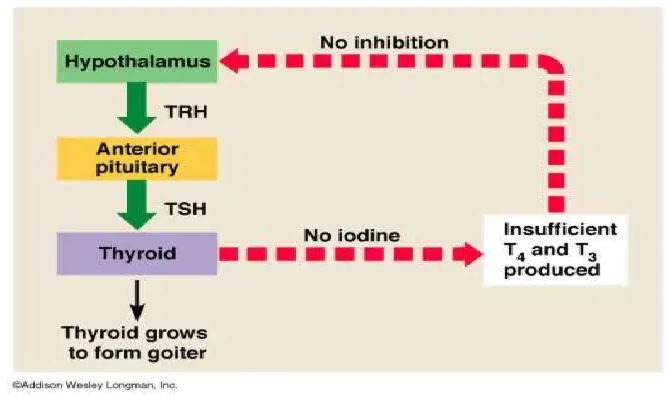 Pathogenesis of goitre
First stage
 Enlargement of follicles –Colloid  goitre
 Hypertrophy and hyperplasia of follicular
   epithelium, colloid decrease –
   parenchymatous goitre
 Tumor like mass of  thyroid tissue-
  Asymmetrical enlargement of gland-simple
  adenomatous goitre
Idiopathic non-toxic goiter
Idiopathic non-toxic goiter is the goiter due
  to unknown cause. 
The exact cause is not known. 
It may be due to thyroiditis  and  deficiency
of enzymes such as peroxidase, iodinase and deiodinase,which are required for thyroid hormone synthesis
Goitrogenic agents
Increased iodide 
Monovalent ions such as perchlorate and thiocynate which block iodide pump
Perchlorate is an anion that occurs as a contaminant in groundwater. It originates from the improper disposal of ammonium perchlorate, a component of rocket fuel.
Cigarette smoke is the main source of thiocyanate, but it can also be found in some vegetables of the Cruciferae family, such as cabbage, broccoli and cauliflower.
Goitrogenic agents
Thiocarbamides (propylthyouracil) block the
  coupling of iodine with tyrosine conversion
  of T4 to T3
Vegetables of brussaciae family-goitrin-antithyroid agent
Thyroid function tests
BMR-oxygen consumption- +/-20%
Blood sugar 
Increase in hyper
Decrease in hypo
S.Cholesterol –increase in hypo
                           Decrease in hyper
S.Creatinine –increase in hyper 
                         decrease in hypo
Thyroid function tests
Based on handling of iodine
Protein bound iodine -3.5-7.5 microgm/dl
Radiocative iodine uptake
Serum thyroid hormones and TSH levels – one of the best tests to assess thyroid activity by radioimmunoassays
Thyroid function tests
Thyroid function tests
Plasma level of T3 and T4 concentration of “free” thyroid hormones –more accurate
Thyroid function tests
Measurement of antibodies against thyroid
Thyroid suppression test
Thyroid stimulation test
Achilles Reflex time
Thyroid function tests
Ultrasound scan –differentiate cystic form from
 solid form
CT and MRI – evaluation of retrosternal and
  retrotracheal extension of the gland, compression
  of trachea
USG and CT thyroid
THE END